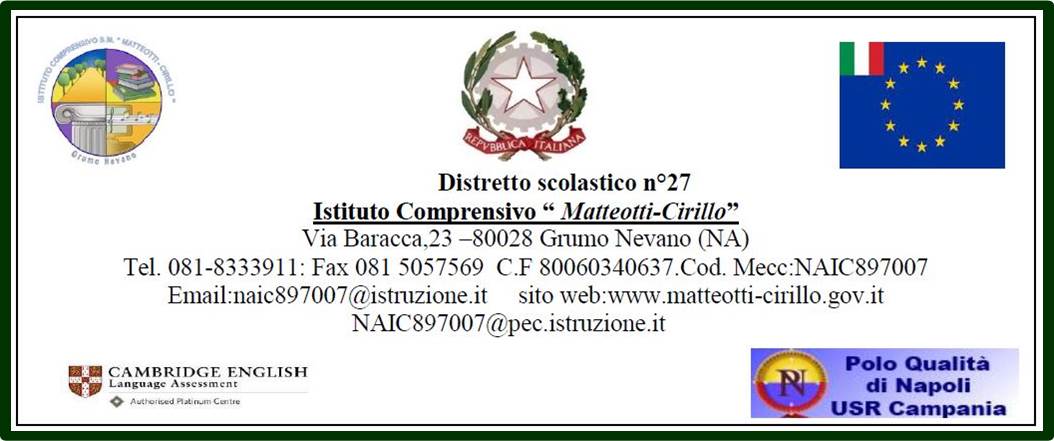 MONITORAGGIO
AZIONE DEL PDM
A.S.2017/2018
DIRIGENTE SCOLASTICO GIUSEPPINA NUGNESGRUPPO NIV (NUCLEO DI VALUTAZIONE INTERNA)DOCENTI:ARINELLI-DE POMPEIS-GALANTE GIRLETTI-PUCA –RUGGIERO.
Alla luce del percorso intrapreso dal nostro Istituto ,in merito alla progettazione e alla realizzazione del PDM, il gruppo NIV ha intrapreso l’azione di CONTROLLO E MONITORAGGIO delle azioni previste dal PDM .
OBIETTIVO DI PROCESSO:PROGETTARE SISTEMATICAMENTE IN MANIERA DIFFUSA LA DIDATTICA PER COMPETENZE
AZIONE PREVISTA :IMPLEMENTAZIONE DEL CURRICOLO VERTICALE.INDICATORE DI MONITORAGGIO:CONTROLLO DEI PIANI DI LAVORO.
Dal controllo dei piani della sc.secondaria di 1° grado è emerso quanto segue:Per leclassi prime:tot.11classi seconde :tot.10classi terze :tot 11sono stati consegnati 12 piani di lavoro per ogni classe inerenti le diverse discipline. I piani sono stati strutturati rispettando lo schema predisposto e hanno rispondenza con il curricolo .
NELLA SC.PRIMARIAclassi prime :tot 4classi seconde:tot.3classi terze:tot.3classi quarte :tot.4classi quinte: tot 3Sono stati consegnati 17 piani di lavoro. I piani consegnati sono stati strutturati rispettando lo schema predisposto e hanno rispondenza con il curricolo .
GRAZIE PER LA COLLABORAZIONE DS.GIUSEPPINA NUGNESGRUPPO NIV.